NAVREF ANNUAL MEMBERSHIP MEETING
SEPTEMBER 15, 2022
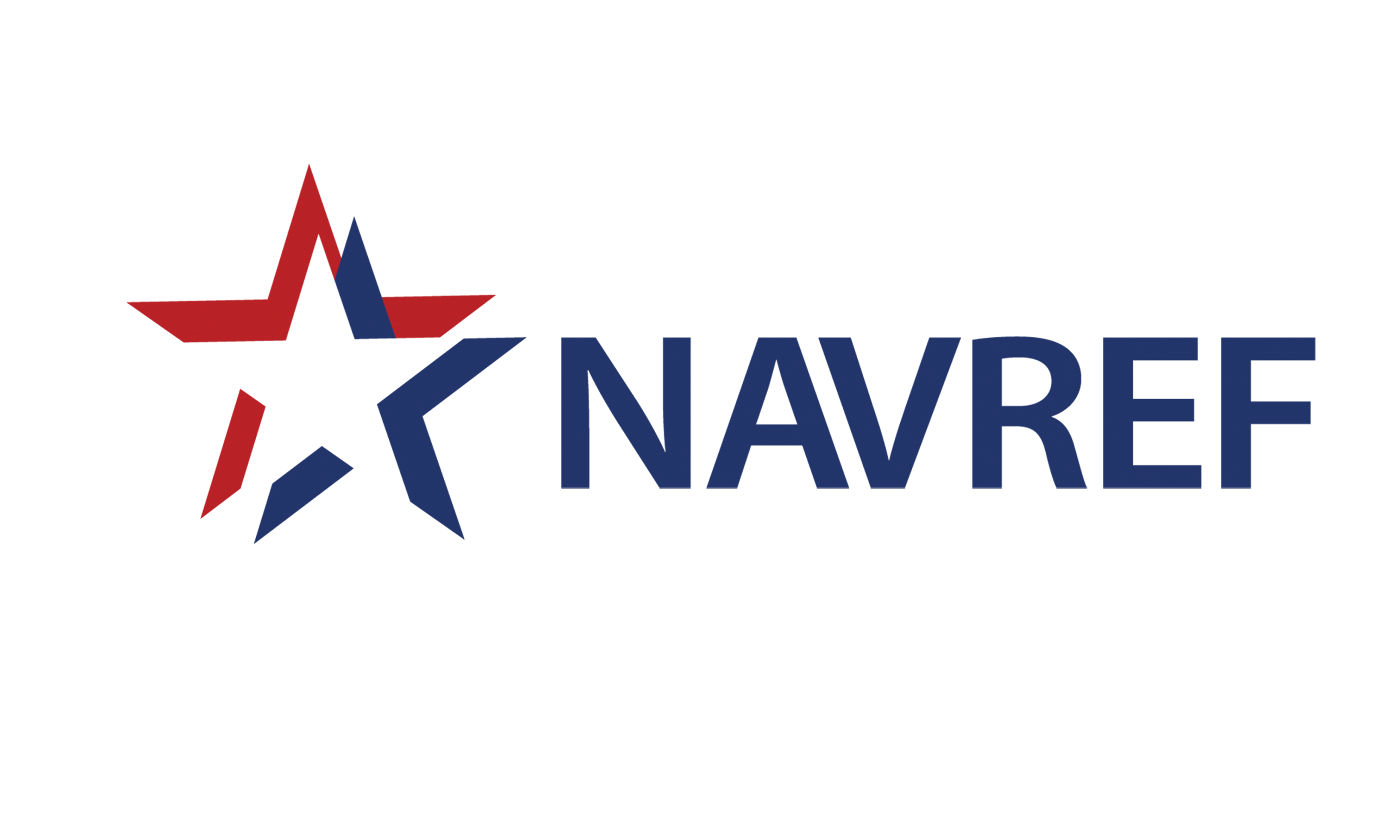 Welcome
[Speaker Notes: Ladies & Gentlemen, my name is Rick Starrs and I am the CEO of the National Association of Veterans’ Research and Education Foundations, your membership association.  Welcome to the 2021 Annual Meeting—unfortunately our 2nd annual meeting hosted virtually

Please do not hesitate to use the chat room or the Q&A feature.

Before we jump into the agenda, I’d like to recognize new leaders across the NPCs.]
Agenda
Board Elections
Treasurer’s Report
Chair & CEO Report
Conference Info
[Speaker Notes: Here is our agenda for the meeting.  

You will hear from the NAVREF Treasurer, Ms. Peggy Bradley, the NAVREF Chair, Mr. Ron Hakes.]
Board of Directors ELECTION RESULTS
[Speaker Notes: Your newly elected Directors:

We are currently seeking a Medical Center Director and a third Community Member to fill board vacancies.  We are not announcing these far & wide—we are turning to you, the membership, for your recommendations, especially as it relates to the MCD.  Please consider whether your Director may be a good fit for serving in a national role.]
NAVREF 2022-2023Board of Directors
[Speaker Notes: Your Board of Directors for the next 12 months.  

One name you may not recognize is that of outside member Mike Stocks.  

Mike retired from Navy Medicine as an Admiral and is passionate about supporting Veterans!!  He has served on the board since March.]
NAVREF Staff
[Speaker Notes: Sticking with the personnel changes, we want to highlight the addition of Nicole Roberge to the NAVREF Staff.

Unlike Krissa, who was 100% NAVREF and then had a WOC role with VA, Nicole has been working for the Partnered Research Program as a WOC since Day One—July 1st.   So while NAVREF is cutting her checks, in many ways she is responsive first to the PRP and then to NAVREF.  This is a similar relationship to NPC employees who are working in the medical center for PIs.   

We are thrilled to have Nicole on our team and we are encouraged that the PRP has greater capacity to attract and support industry-sponsored clinical trials.]
Treasurer’s 
Report
[Speaker Notes: ME: Since our fiscal year does not end until Sep 30th, we will be reporting our 3Q financials, as in previous years.  

Peggy, please take it away.

“The Association has healthy finances.  We had our 3rd consecutive clean audit this year.  Because we felt our reserves were largely than necessary, we set out over the last two years to bring those reserves down by delivering more to the NPCs.  A major step was the dues reduction  last year that we’ve continued this year.]
Treasurer’s ReportStatement of Financial Position
[Speaker Notes: BOTTOM LINE:  the Association is in strong financial position—stronger than a year ago.  While we are intentionally trying to spend down the reserve to benefit the membership (primarily through reduced dues and increased fundraising expenses) but the unrealized investment gains have filled our coffers to overflowing and we failed in our attempt to “spend down”.

Assets increased by $280K almost entirely in our investment account.
Largest Liability is unobligated funds = $988K]
Treasurer’s ReportNet Assets, end of 3Q/FY22
[Speaker Notes: The Board Designated reserve and the Capital Equipment Reserve have been untouched for 6 years.

The Special Project Reserve has been slowly chipped away at for the last 5 years, dropping from $250,000 to $108K, including $40K then $20K and then $13K this year.  Spending here includes:
Foundation Directory Online
ACRP eLearning licenses
NPC Workshops
Best Practice Consultations

The unobligated net assets are approximately 18 months of operating funds.]
Treasurer’s Report
[Speaker Notes: Membership Dues in 2021 reflect continuation of the dues reductions initiated last year, approx. $70K decrease.
Investment Gains increased substantially with the market performance this year.

Substantial gains in Other Revenue come from two main sources=
	AVAHO		$  20,000
	Cohen Veterans Bioscience	$100,000

Our Industry Partner Consortium initiative now has 9 members plus Cohen, generating almost $90K.]
Treasurer’s Report
[Speaker Notes: Payroll remains our largest expense category.  All other expenses remain fairly constant. We started to relaunch travel back in June but had to apply the brakes to that in August due to the delta variant.
No in-person workshop
Three virtual board meetings (one in-person in June)
Canceled conferences where we present or exhibit
SCRS
American College of Healthcare Executives
DIA]
Treasurer’s Report
PROGRAM ALLOCATIONS
For the most recently completed fiscal year (FY 20), NAVREF expended $0 for lobbying activities. We expect a small increase to lobbying in FY21
[Speaker Notes: Administration & Governance are slightly reduced compared to 2021, but fundraising doubled for the second consecutive year, rising to 13% this year.  These costs were driven by the Industry Partner Consortium initiative, for which we engaged a fundraising consultant.  

Program Development and Member Services – Communication continue to comprise just under 50% of our resources and when combined with education constitute just under 2/3 of our allocation.]
Board Chair & CEO 
Report
[Speaker Notes: Thanks Peggy.  I don’t see any questions in the chat box, so let’s continue.

I’m pleased to introduce Mr. Ron Hakes as the NAVREF Chair.  

Ron’s welcome and thanks and general comments]
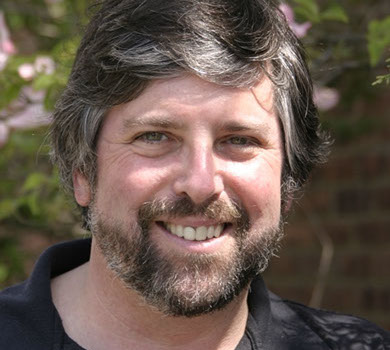 Never forget
Dr. Seth Horowitz
Board chair
Download the App/Submit your Feedback 
STAR Fees Increase
New language in 1200.17 
Conference attendance – 200 total registrants
Industry Partners at the Conference – Say Hi
Industry Partner Consortium 
Prep for Key Takeaways
Search Committee:
Jeff Moore, Maria Sittmann, Michelle Trimble, Sandy Creel, Ali Sonel
NAVREF Strategic Plan
WHAT DO I GET FOR MY MEMBERSHIP?
MEMBER BENEFITS:
Best Practice Consultations at no cost
The NAVREF “ICY-MIT”
Reciprocal SCRS Membership
Discounted SRAI Membership (Coming FY23)
ACRP e-Learning Program
Funding Opportunities: Clinical Trials and Grants
Advocacy for the NPC and VA Research
Access to members-only opportunities and education programs
[Speaker Notes: We’ve talked about some of the benefits, but I want to address the core of what we do for you—very simply we are your 411 call and your 911 call.  If you have a question or aren’t sure about something—reach out to us; if you have a crisis or emergency—reach out to us.

EXAMPLE—DoD reroute travel dollars; NPPO visit gone awry; OGC interprets IAAs in a new way; your Board doesn’t understand your role or their role.

WE CAN HELP; WE WILL ASK QUESTIONS OF THOSE IN POWER; WE WILL SEEK HARD ANSWERS; 

With NAVREF, you are not alone, you are part of a bigger, caring community that is here to help you and your NPC succeed. 

Hawk, how are we doing on questions?]
WHAT DO I GET FOR membership?
Someone you can trust to answer your questions, stand in your corner, and fight on your behalf

 Someone who’s primary focus is the success of you & your organization
[Speaker Notes: We’ve talked about some of the benefits, but I want to address the core of what we do for you—very simply we are your 411 call and your 911 call.  If you have a question or aren’t sure about something—reach out to us; if you have a crisis or emergency—reach out to us.

EXAMPLE—DoD reroute travel dollars; NPPO visit gone awry; OGC interprets IAAs in a new way; your Board doesn’t understand your role or their role.

WE CAN HELP; WE WILL ASK QUESTIONS OF THOSE IN POWER; WE WILL SEEK HARD ANSWERS; 

With NAVREF, you are not alone, you are part of a bigger, caring community that is here to help you and your NPC succeed. 

Hawk, how are we doing on questions?]
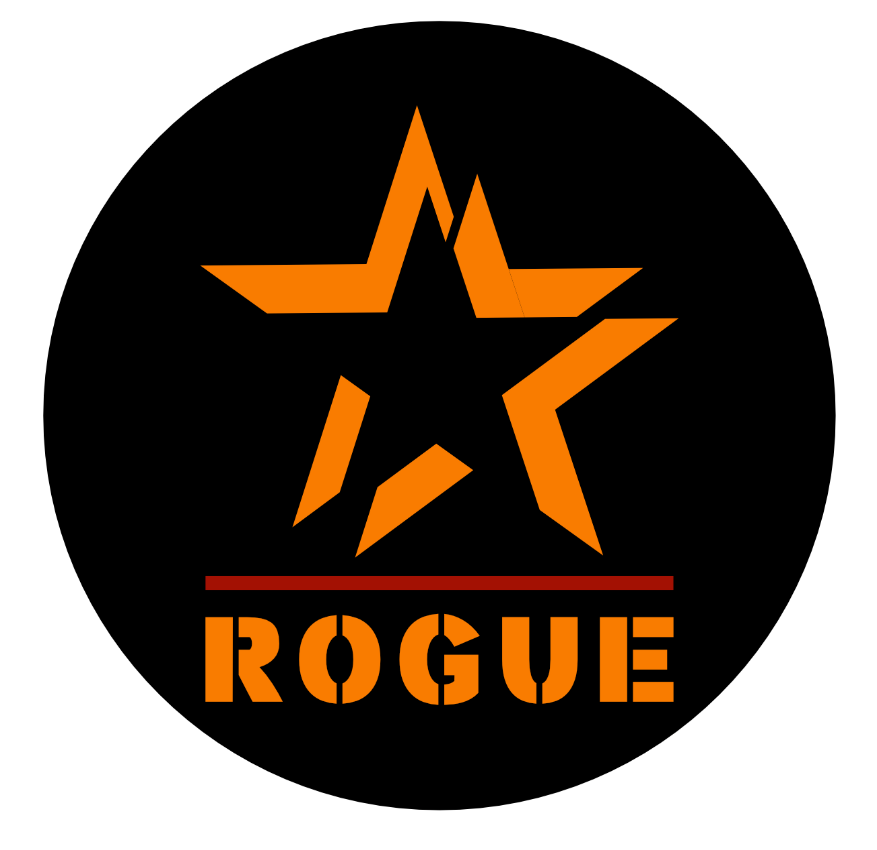 Project rogue
ROGUE
Research Operational Grants User Engine

Improving the way we manage research, education, operations, & more
We are going ROGUE
Background
VA NPCs need a database tailored to our specific needs at a price point that we can afford
Collectively, we need to be able to control user access and content/data fields to allow for timely and cost effective system updates
What is ROGUE?
New study coordination tracking system developed by NPCs (Gainesville, San Antonio, Pittsburgh) for NPCs
Built in QuickBase platform 
Cloud based platform, making it accessible via the VA network or an outside network
Projected to be available for use by Jan 2023
Pilot program for first year, with the ability to improve
Trained colleagues, available to guide setup and use
Timeline
Announcement
Go Live
Roll Out Phase II
System Build
System Test
Pilot Base System  & Plan Additions
Build & Test Phase II
NAVREF
Sept. 2022
Mar 2023
June 2023
Oct 2022
Dec 2022
Jan 2023
System Components
Progress tracking for new study startup activities
CDA execution				
CRADA execution
IRB approvals #s
R&D approval #s
Budget related data points (OH%, Enrollment goals, etc.)
Track Patient visits for Clinical Trials
Assign Coordinator and RA staff & manage assigned effort
More to come….
Costs
One time buy in Cost $4,000
Monthly User fee $30 per user per month
Annual renewal fee
How to join
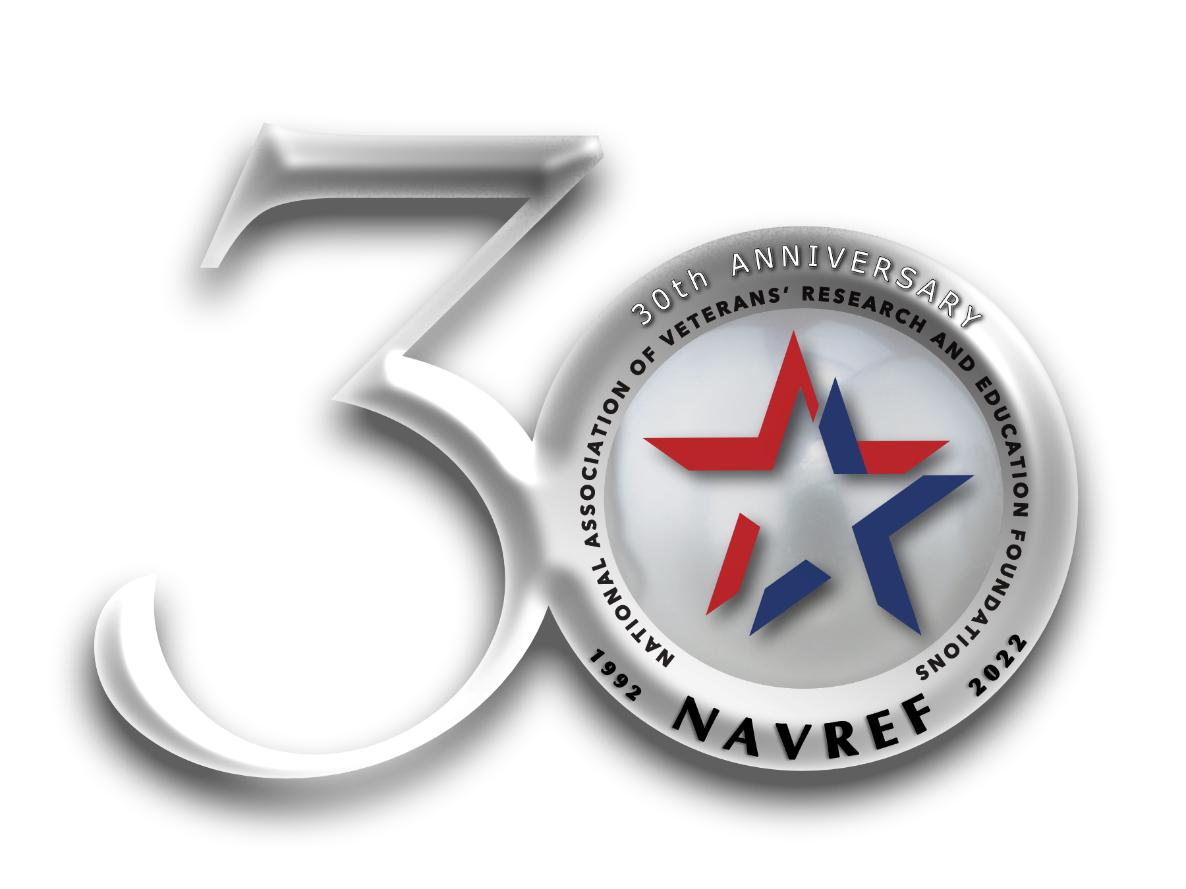 NAVREF CONFERENCE
PEARLS of Wisdom
Persistence
Energy
Ambition
Resilience
Longevity
Sustainability
Thank you to the committee
NPC Executive Director Representatives:
Danielle Fleumer – Seattle, WA
Waqar Malik – Milwaukee, WI
Felix Oliver – Washington, DC
Angie Smith – Gainesville, FL
Katrina Washburn – Miami, FL
Cary Zink – Baltimore, MD

VA ACOS-R Representative:
Gery Schulteis  - San Diego, CA

NPC Board Member Representative:
David Sykes – Bedford, MA
[Speaker Notes: We’ve talked about some of the benefits, but I want to address the core of what we do for you—very simply we are your 411 call and your 911 call.  If you have a question or aren’t sure about something—reach out to us; if you have a crisis or emergency—reach out to us.

EXAMPLE—DoD reroute travel dollars; NPPO visit gone awry; OGC interprets IAAs in a new way; your Board doesn’t understand your role or their role.

WE CAN HELP; WE WILL ASK QUESTIONS OF THOSE IN POWER; WE WILL SEEK HARD ANSWERS; 

With NAVREF, you are not alone, you are part of a bigger, caring community that is here to help you and your NPC succeed. 

Hawk, how are we doing on questions?]
What to expect
IN GENERAL:
Download the NAVREF Companion App
Food for days
OPEN Sessions for both ACOS and NPCs
Breakfast with the Industry Partners on Monday and Tuesday
On Sunday:
Pearl Lounge
Photobooth for the memories
Special Guests
On Monday:
Keynote: Dr. Linda Singh
7th Annual Awards Dinner – A celebration of excellence and anniversary celebration
On Tuesday:
Breakfast with the STAR Attorneys
ACOS – 209 Luncheon
2023 Conference Committee Exploratory Luncheon
On Wednesday:
Mindful Yoga Session
Farewell Brunch
NAVocacy Day Vs. IPC Roundtable Meeting
[Speaker Notes: We’ve talked about some of the benefits, but I want to address the core of what we do for you—very simply we are your 411 call and your 911 call.  If you have a question or aren’t sure about something—reach out to us; if you have a crisis or emergency—reach out to us.

EXAMPLE—DoD reroute travel dollars; NPPO visit gone awry; OGC interprets IAAs in a new way; your Board doesn’t understand your role or their role.

WE CAN HELP; WE WILL ASK QUESTIONS OF THOSE IN POWER; WE WILL SEEK HARD ANSWERS; 

With NAVREF, you are not alone, you are part of a bigger, caring community that is here to help you and your NPC succeed. 

Hawk, how are we doing on questions?]
Make your experience a success
DOWNLOAD THE NAVREF APP
ENGAGE EVERYONE
THE BLANKET IS YOUR FRIEND
STAY FLEXIBLE AND OPEN MINDED
[Speaker Notes: We’ve talked about some of the benefits, but I want to address the core of what we do for you—very simply we are your 411 call and your 911 call.  If you have a question or aren’t sure about something—reach out to us; if you have a crisis or emergency—reach out to us.

EXAMPLE—DoD reroute travel dollars; NPPO visit gone awry; OGC interprets IAAs in a new way; your Board doesn’t understand your role or their role.

WE CAN HELP; WE WILL ASK QUESTIONS OF THOSE IN POWER; WE WILL SEEK HARD ANSWERS; 

With NAVREF, you are not alone, you are part of a bigger, caring community that is here to help you and your NPC succeed. 

Hawk, how are we doing on questions?]
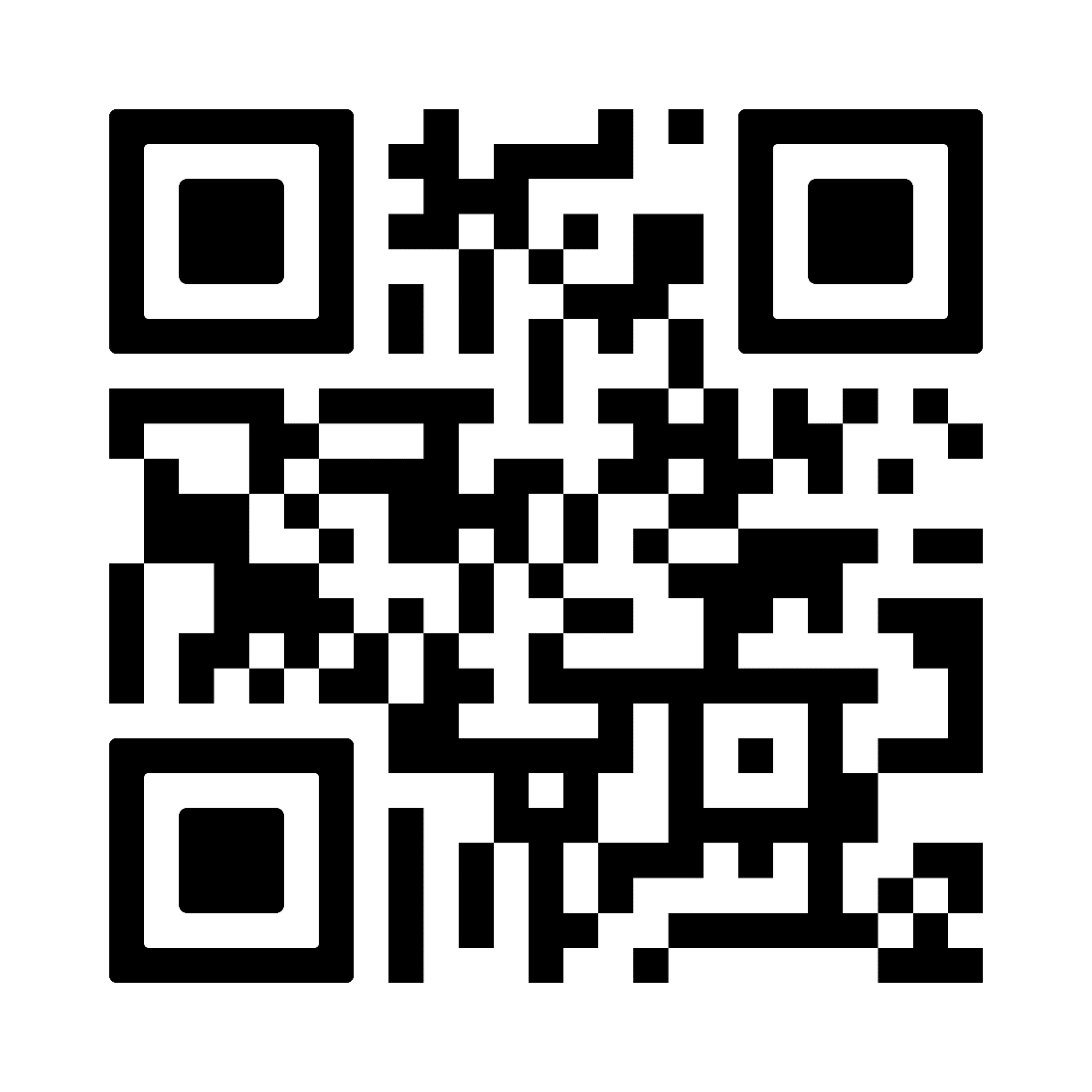 Download the app[android]
[Speaker Notes: We’ve talked about some of the benefits, but I want to address the core of what we do for you—very simply we are your 411 call and your 911 call.  If you have a question or aren’t sure about something—reach out to us; if you have a crisis or emergency—reach out to us.

EXAMPLE—DoD reroute travel dollars; NPPO visit gone awry; OGC interprets IAAs in a new way; your Board doesn’t understand your role or their role.

WE CAN HELP; WE WILL ASK QUESTIONS OF THOSE IN POWER; WE WILL SEEK HARD ANSWERS; 

With NAVREF, you are not alone, you are part of a bigger, caring community that is here to help you and your NPC succeed. 

Hawk, how are we doing on questions?]
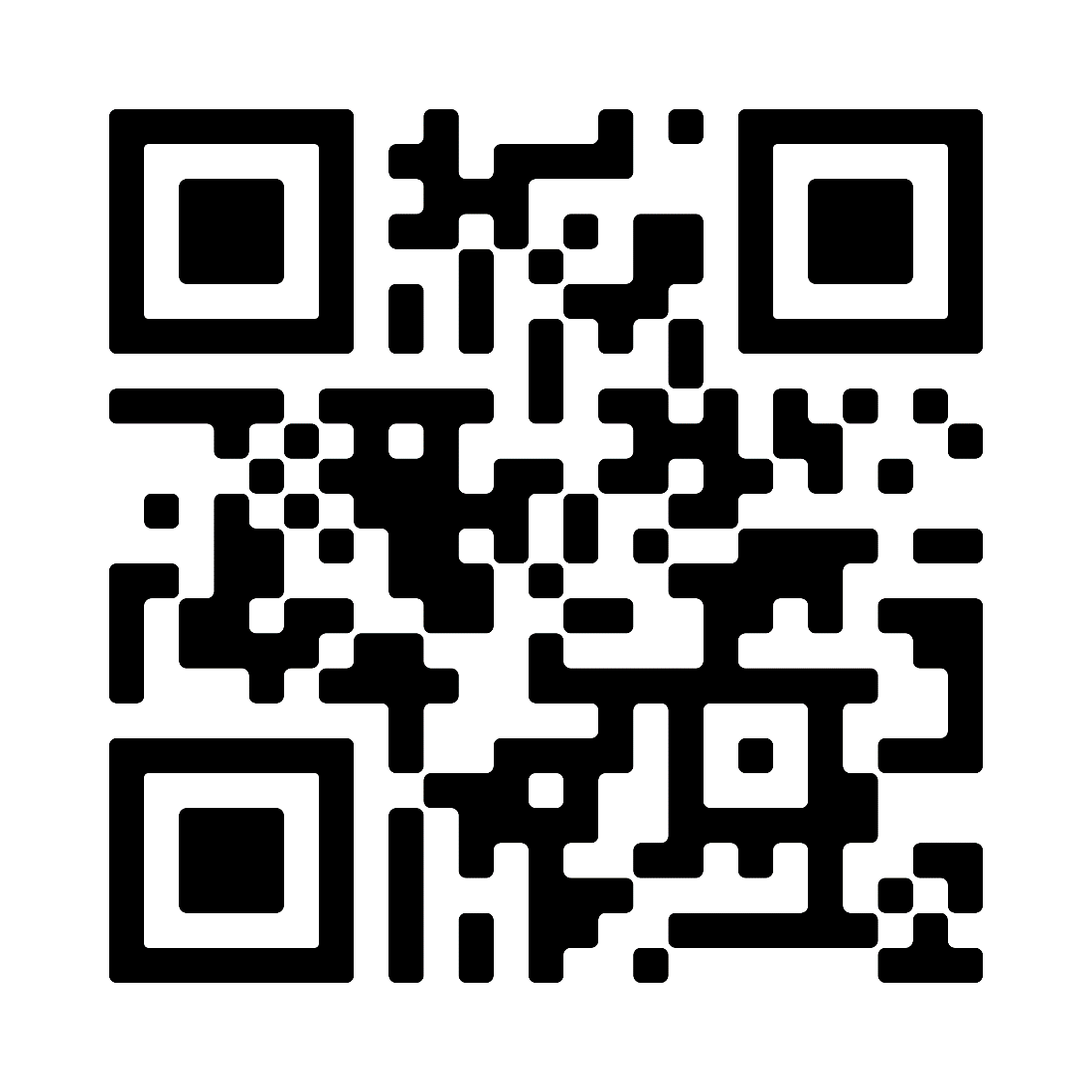 Download the app[Apple]
[Speaker Notes: We’ve talked about some of the benefits, but I want to address the core of what we do for you—very simply we are your 411 call and your 911 call.  If you have a question or aren’t sure about something—reach out to us; if you have a crisis or emergency—reach out to us.

EXAMPLE—DoD reroute travel dollars; NPPO visit gone awry; OGC interprets IAAs in a new way; your Board doesn’t understand your role or their role.

WE CAN HELP; WE WILL ASK QUESTIONS OF THOSE IN POWER; WE WILL SEEK HARD ANSWERS; 

With NAVREF, you are not alone, you are part of a bigger, caring community that is here to help you and your NPC succeed. 

Hawk, how are we doing on questions?]
welcome to the Industry partners
Amazon Warehouse Services
Assurance Dimensions
Avallano
bioAffinity Technologies
Cohen Veterans Bioscience
Janssen
Greenphire
Lincoln Financial
Merrill
Mirati Therapeutics
OptumServe
Pfizer
RCM&D
TriNet
VasoActiv
[Speaker Notes: We’ve talked about some of the benefits, but I want to address the core of what we do for you—very simply we are your 411 call and your 911 call.  If you have a question or aren’t sure about something—reach out to us; if you have a crisis or emergency—reach out to us.

EXAMPLE—DoD reroute travel dollars; NPPO visit gone awry; OGC interprets IAAs in a new way; your Board doesn’t understand your role or their role.

WE CAN HELP; WE WILL ASK QUESTIONS OF THOSE IN POWER; WE WILL SEEK HARD ANSWERS; 

With NAVREF, you are not alone, you are part of a bigger, caring community that is here to help you and your NPC succeed. 

Hawk, how are we doing on questions?]